English Pronunciation
Overview
Scores
To get an A you need to score 80%+ overall

      A 	(80–100)
      B +	(75-80)
      B 	(70-75)
      C+	(65-70)
      C 	(60–65)
      D+	(55-60)
      D 	(45–55)

      F 	(Less than 45… spend one week in the IIS dungeon)
What is English Pronunciation?
This may sounds like a simple question. 

Indeed, this course (EN203 English Pronunciation), is based on how to pronounce the English language.

However, we will go into more interesting details and look at the technical side of it as well as analysing the regional variations from around the world.
Basis of this course
The main basis of this course is the IPA, which stands for INTERNATIONAL PHONETIC ALPHABET.

The IPA is a set of symbols (do not confuse them with letters) that lay out exactly how words should sound when they are pronounced.
The IPA
To give a quick example of the IPA, think of the word “crazy.” 

How might you guess it was pronounced if you did not already know?
Crazy
So with a variety of possibilities for how it can be pronounced, how can we actually be sure of the correct way to pronounce it?

The answer is to look at the IPA form:

/k r eɪ z i/

(Each separate symbol, represents a specific sound)
How to find the IPA form of a word
I recommend using dictionary.com, or an app for your smartphone (“pronunroid” is good for android phones).

Dictionary.com shows it like this (when you click on the IPA option):
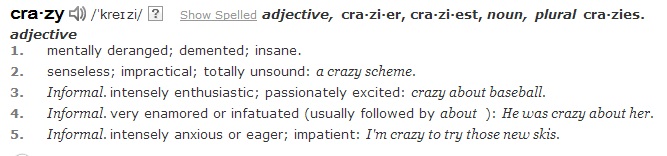 During this course
We will go through the main symbols of the IPA, one at a time, in order to enable you to build up your knowledge of the IPA chart and its sounds.

The aim is to enable you to convert written words into their IPA form, and vice versa.
The chart
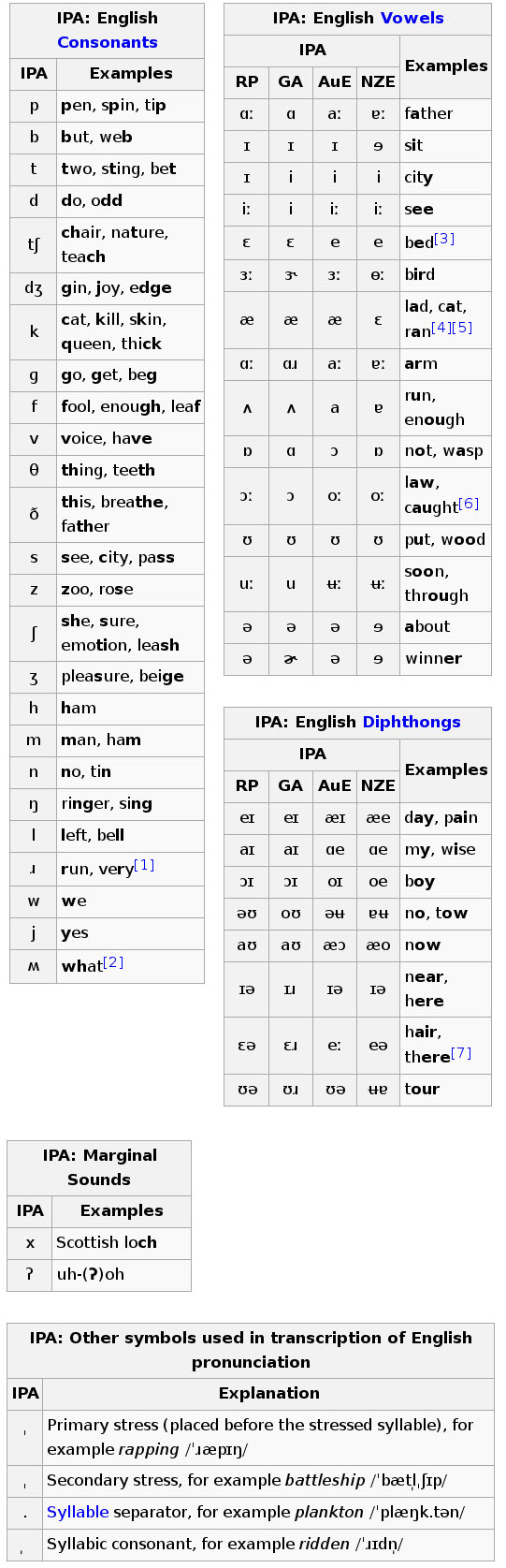